Section 5.3 – The Definite Integral
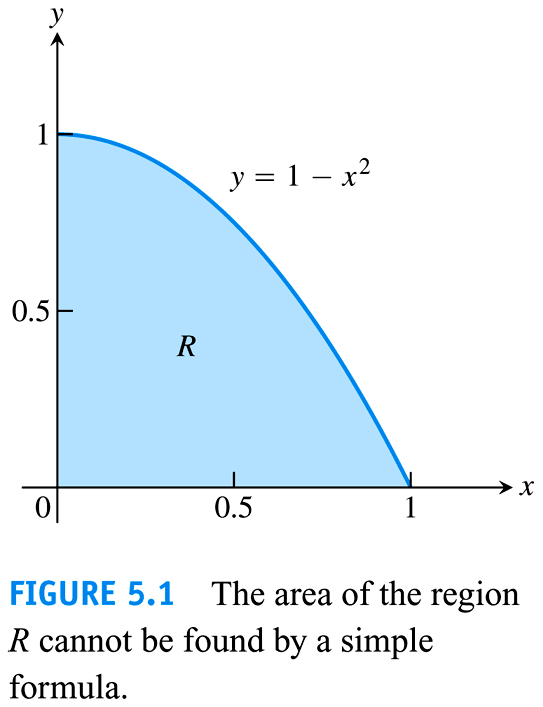 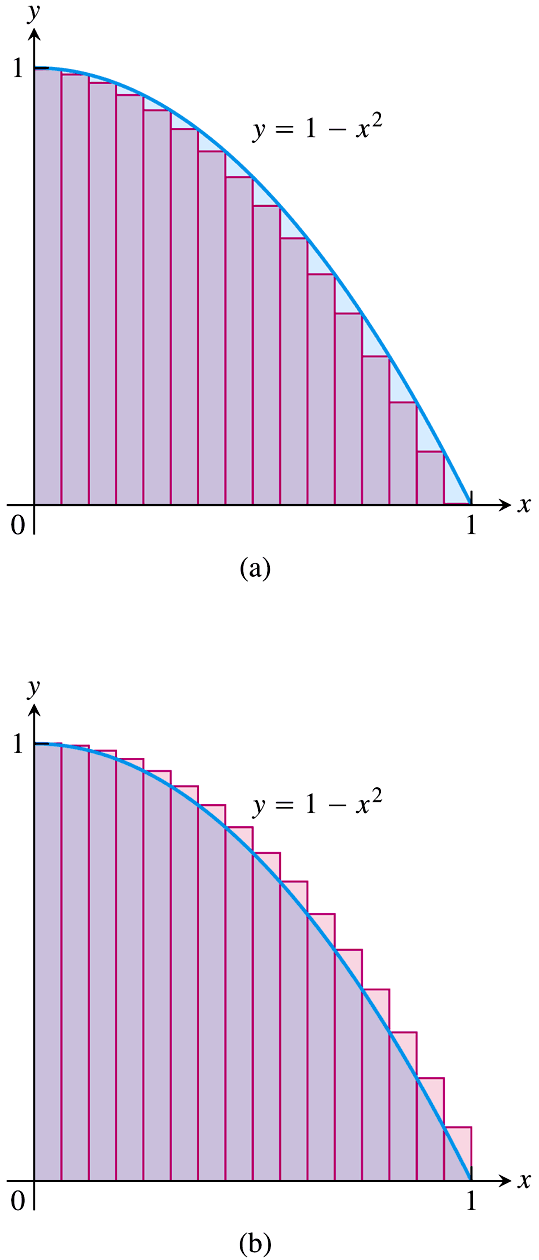 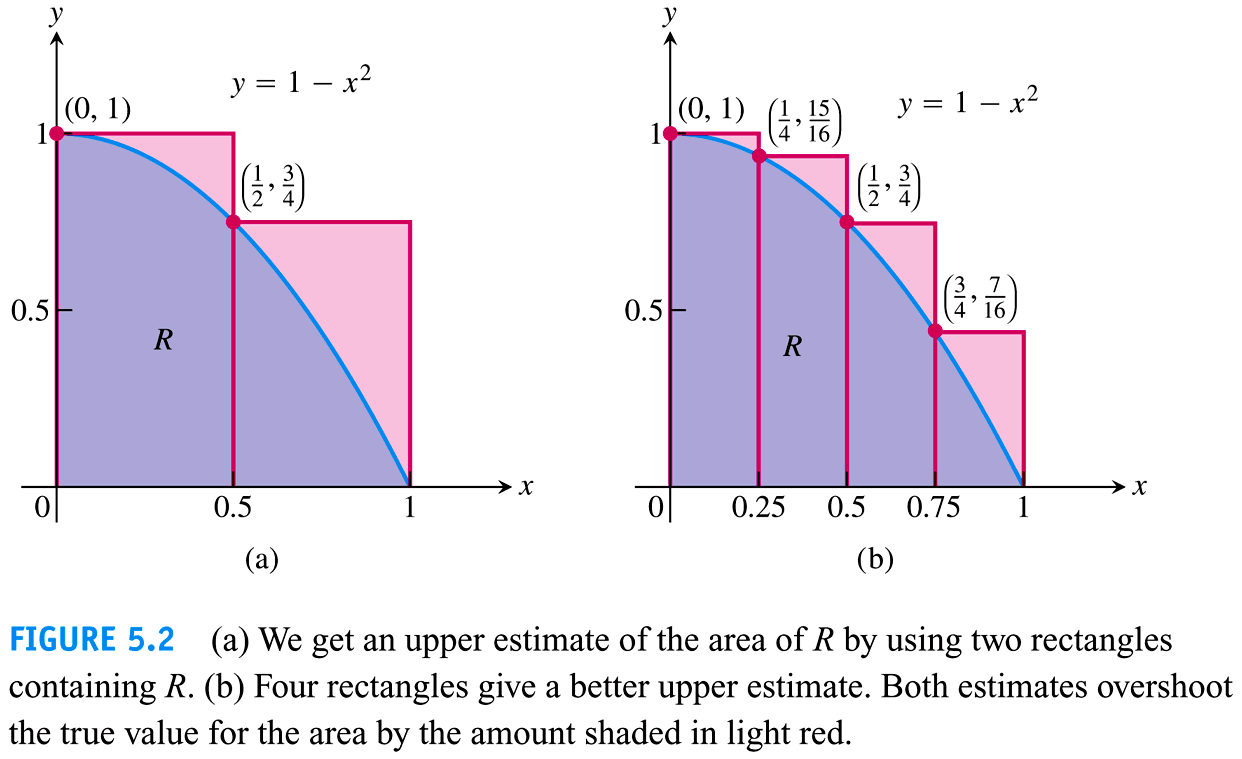 As the number of rectangles increased, the approximation of the area under the curve approaches a value.
Copyright  2010 Pearson Education, Inc.
Section 5.3 – The Definite Integral
Definition
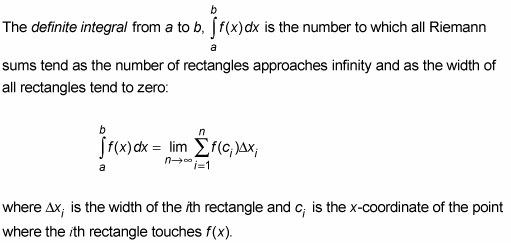 Note: The function f(x) must be continuous on the interval [a, b].
Section 5.3 – The Definite Integral
Parts of the Definite Integral
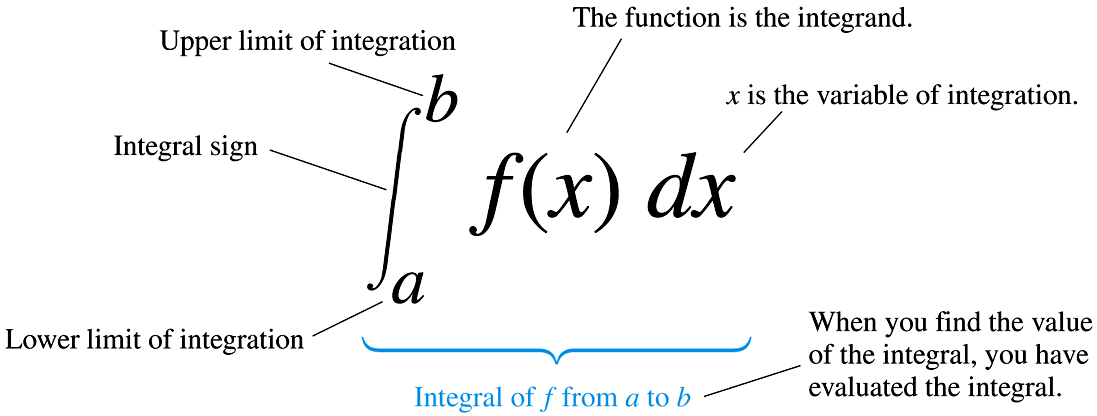 Copyright  2010 Pearson Education, Inc.
Section 5.3 – The Definite Integral
Properties of the Definite Integral
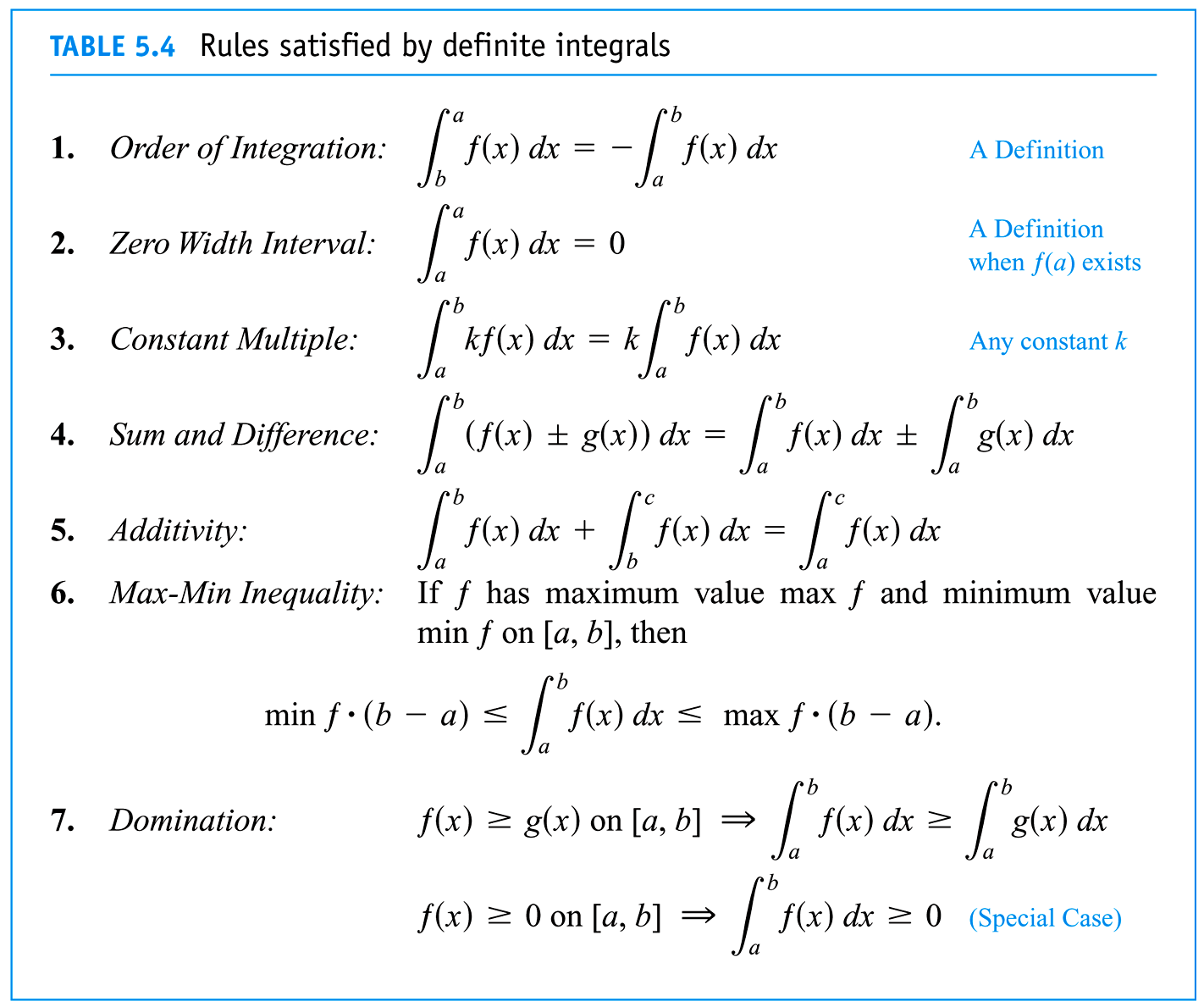 Copyright  2010 Pearson Education, Inc.
Section 5.3 – The Definite Integral
Geometric Interpretations of the Properties of the Definite Integral
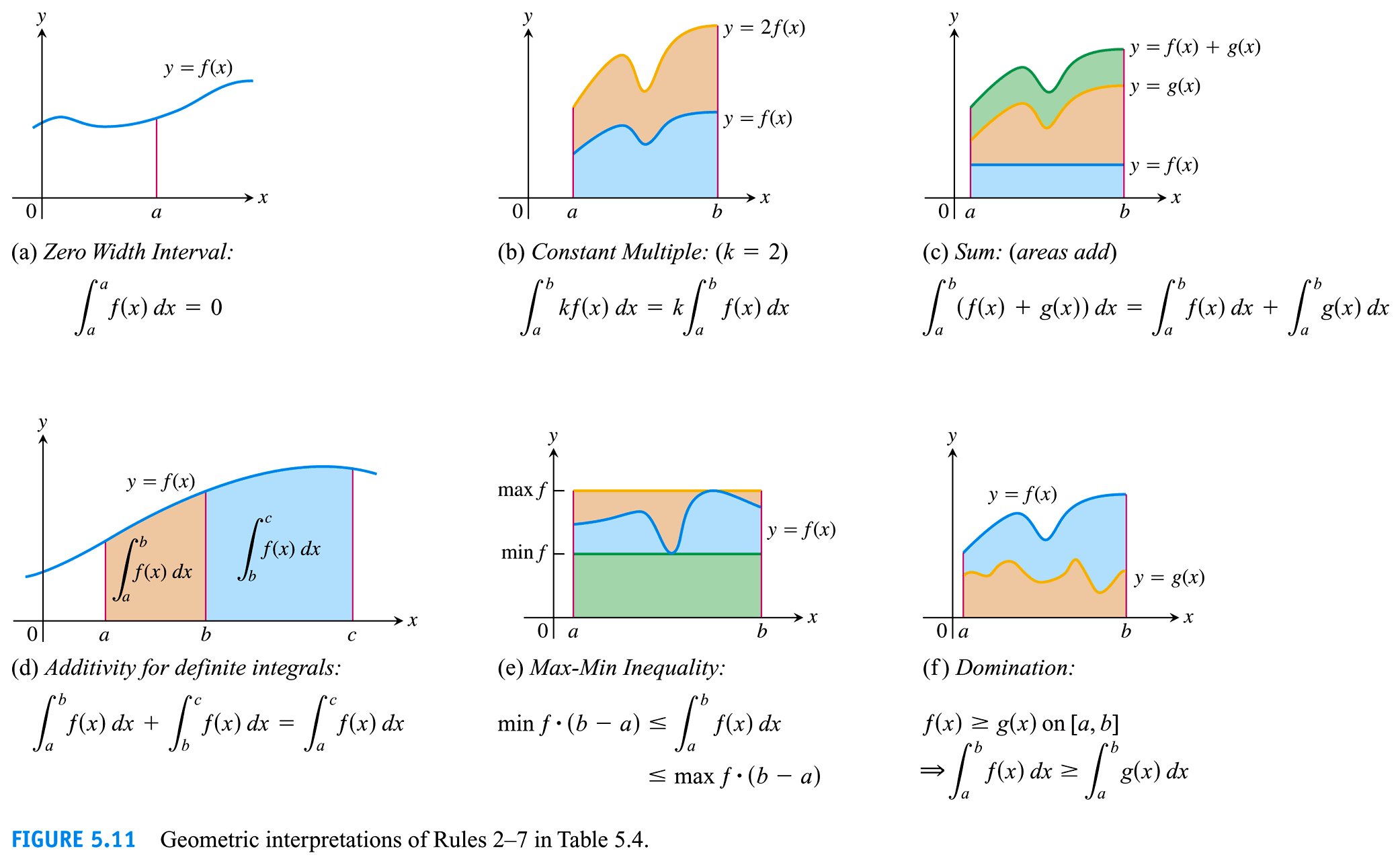 Copyright  2010 Pearson Education, Inc.
Section 5.3 – The Definite Integral
Using the Properties of the Definite Integral
Given:
Section 5.3 – The Definite Integral
Rules of the Definite Integral
Examples
Section 5.4 – The Fundamental Theorem of Calculus
The Fundamental Theorem of Calculus
Examples
5
1
Section 5.4 – The Fundamental Theorem of Calculus
The Fundamental Theorem of Calculus
Examples
32
4
32
3
1
1
Section 5.4 – The Fundamental Theorem of Calculus
Differentiating a Definite Integral
1
1
1
Section 5.4 – The Fundamental Theorem of Calculus
Differentiating a Definite Integral
Section 5.4 – The Fundamental Theorem of Calculus
Mean Value Theorem for Integrals
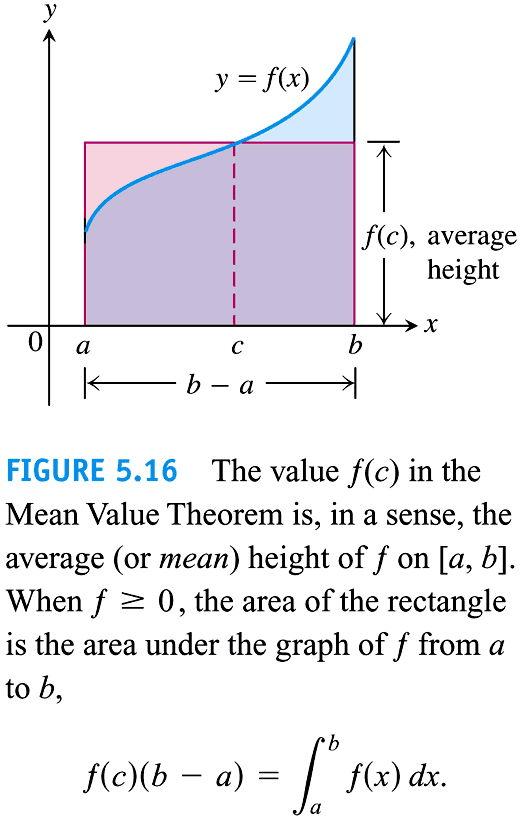 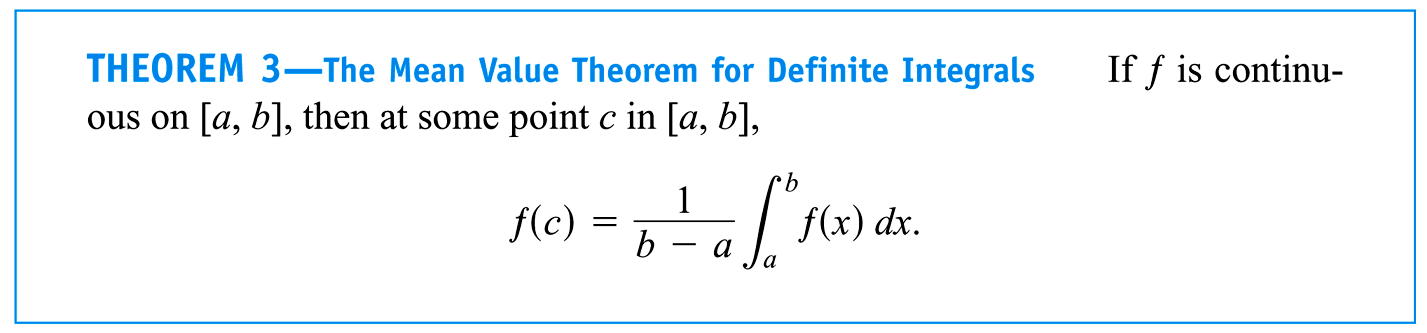 Copyright  2010 Pearson Education, Inc.
Section 5.3 – The Definite Integral
Mean Value for Definite Integral
1
Section 5.3 – The Definite Integral
Difference between the Value of a Definite Integral and Total Area
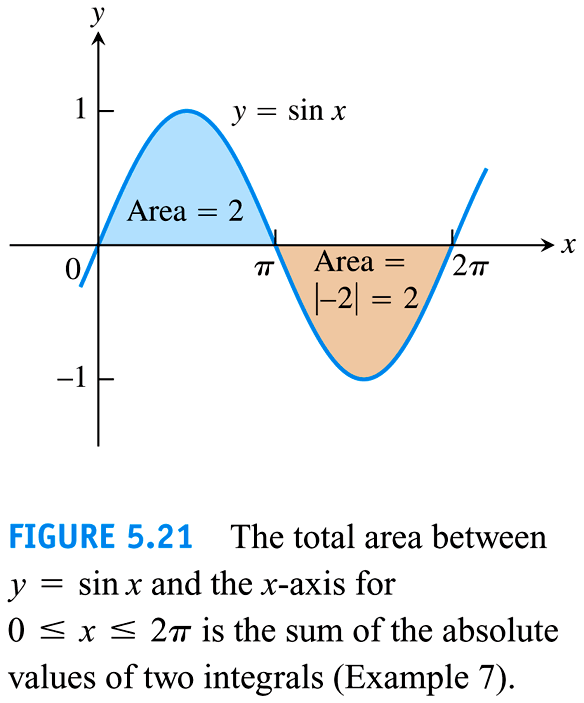 Total Area
Value of the Definite Integral
0
0
Copyright  2010 Pearson Education, Inc.